DEPARTMENT OF  TOURISM

ANNUAL PERFORMANCE PLAN FOR
2023/24 FINANCIAL YEAR AND THE MTEF

PRESENTATION TO
PORTFOLIO COMMITTEE ON TOURISM





2 MAY 2023
CONTENTS
Vision and Mission
Values
Key Strategic Outcomes and Focus
Key Risks
Alignment to Government Priorities
Programme Performance Information
6.1 Programme 1: Administration
6.2 Programme 2: Tourism Research, Policy and International Relations.
6.3 Programme 3: Destination Development
6.4 Programme 4: Tourism Sector Support Services
7. Financial Information
8. List of Acronyms and Abbreviations
Department of Tourism Annual Performance Plan for the 2023/24 Financial Year
2
1. VISION AND MISION
Department of Tourism Annual Performance Plan for the 2023/24 Financial Year
3
2. VALUES
Department of Tourism Annual Performance Plan for the 2023/24 Financial Year
4
3. KEY STRATEGIC OUTCOMES AND FOCUS
Department of Tourism Annual Performance Plan for the 2023/24 Financial Year
5
4. KEY RISKS
Department of Tourism Annual Performance Plan for the 2023/24 Financial Year
6
4. KEY RISKS … CONTINUED
Department of Tourism Annual Performance Plan for the 2023/24 Financial Year
7
4. KEY RISKS … CONTINUED
Department of Tourism Annual Performance Plan for the 2023/24 Financial Year
8
4. KEY RISKS … CONTINUED
Department of Tourism Annual Performance Plan for the 2023/24 Financial Year
9
ALIGNMENT TO GOVERNMENT PRIORITIES: 

ECONOMIC RECONSTRUCTION 
AND 
RECOVERY PLAN
(ERRP)
Department of Tourism Annual Performance Plan for the 2023/24 Financial Year
10
5.  ALIGNMENT TO GOVERNMENT PRIORITIES: ECONOMIC RECONSTRUCTION AND RECOVERY PLAN
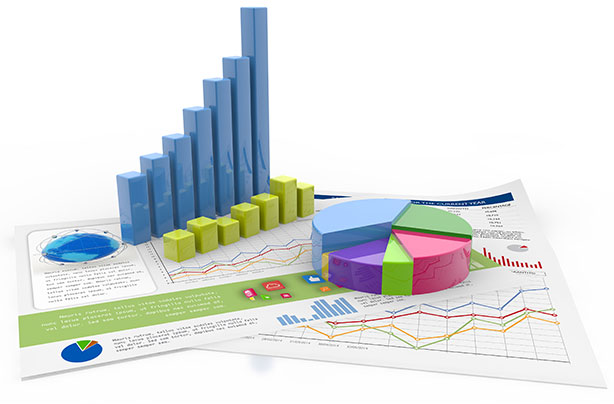 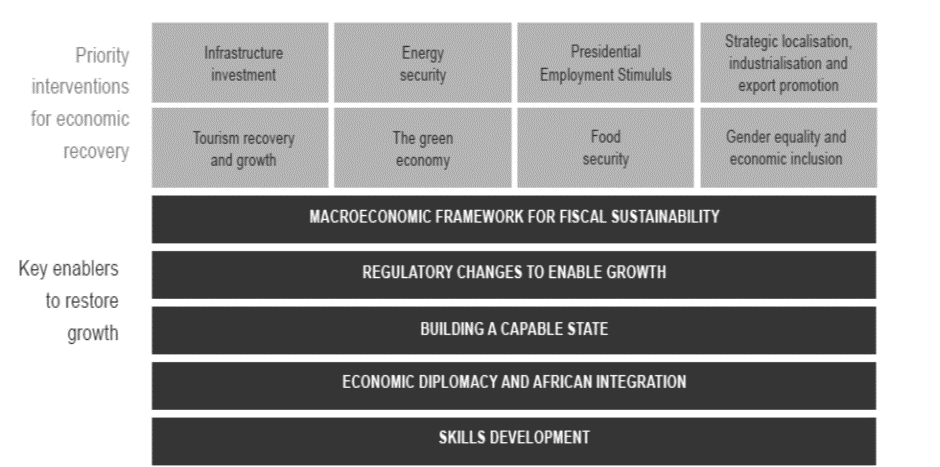 Department of Tourism Annual Performance Plan for the 2023/24 Financial Year
11
5. ALIGMMENT TO GOVERNMENT PRIORITIES: ERRP AND TSRP
Link between the ERRP and the Tourism Sector Recovery Plan (TSRP):
Tourism has been identified as one of the priority areas of intervention in the ERRP
Tourism Sector has a contribution to make on the following priorities of the ERRP:
Infrastructure
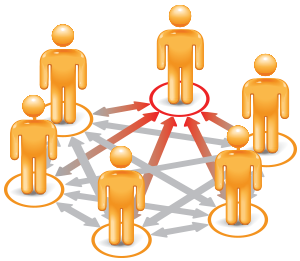 Mass Public Employment
Skills Development
Green Economy Interventions
Gender Equality and the inclusion of  Women and Youth
Department of Tourism Annual Performance Plan for the 2023/24 Financial Year
12
STRENTHENING ENABLING CAPABILITY
RE-IGNITE DEMAND
PROTECT AND REJUVENATE SUPPLY
TSRP INFORMED APP
THREE STRATECIG THEMES /  PILLARS
Stimulate domestic demand through targeted initiatives and campaigns.
Launch an investment and resource mobilisation programme to the support supply.
SEVEN  STRATEGIC INTERVENTIONS
Tourism Regional Integration.
Execute a global marketing programme to reignite international demand.
Support for the protection of core tourism infrastructure and assets..
Review the tourism policy to provide enhanced support for sector growth and development.
Implement norms and standards for safe operations across the value chain to enable safe travel and rebuild traveller confidence.
Partner with relevant departments to ensure improved travel facilitation through implementation of e-visas, tourist safety and quicker turnaround times in the processing of tour operators’ licences.
Form targeted partnerships between industry and government.
Deployment of the vaccine.
ENABLERS
Stimulate demand through government consumption.
Reduced airlift capacity, brand positioning in key source markets and the easing of cross boarder travel restrictions.
RISKS
The country may not be able to achieve its target of population immunity by the end of 2021.
The stop and start cycles the sector will experience as new waves and variants may occur.
Domestic travel not picking up in the short to medium term, considering the weak state of the economy and diminishing household disposable income.
Department of Tourism Annual Performance Plan for the 2023/24 Financial Year
13
6. Programme     
     Performance 
   Information
Department of Tourism Annual Performance Plan for the 2023/24 Financial Year
14
6.1 Programme 1:
Administration


The Corporate Management Branch provides strategic leadership, management and support services to the Department.
Department of Tourism Annual Performance Plan for the 2023/24 Financial Year
15
Programme 1:  Administration Annual Targets
Department of Tourism Annual Performance Plan for the 2023/24 Financial Year
16
Programme 1:  Administration Annual Targets
Department of Tourism Annual Performance Plan for the 2023/24 Financial Year
17
Programme 1:  Administration Annual Targets
Department of Tourism Annual Performance Plan for the 2023/24 Financial Year
18
Programme 1:  Administration Annual Targets
Department of Tourism Annual Performance Plan for the 2023/24 Financial Year
19
6.2   Programme 2:
Tourism Research, Policy and International Relations (TRP&IR)


The TRP&IR Branch enhances strategic policy environment, monitors the tourism sector’s performance and enables stakeholder relations.
Department of Tourism Annual Performance Plan for the 2023/24 Financial Year
20
TRP&IR LINK TO ERRP & TSRP
STRENTHENING ENABLING CAPABILITY
PROTECT AND REJUVENATE SUPPLY
RE-IGNITE DEMAND
THREE STRATECIG THEMES /  PILLARS
Branch TRP&IR is responsible for the:
Reporting by the sector on the targets identified in the recovery plan; and
implementation mechanisms for the National Tourism Sector Strategy (NTSS), which addresses all the pillars of the TSRP
Launch an investment and resource mobilisation programme to the support supply.
Stimulate domestic demand through targeted initiatives and campaigns.
SEVEN  STRATEGIC INTERVENTIONS
ERRP: Tourism is one of the 8 areas covered in the ERRP
TSRP: 3 Strategic Themes/Pillars 
Re-Igniting Demand,
Rejuvenating Supply and
Strengthening Enabling Capability

7 Strategic Interventions:
These interventions and enablers will facilitate the preservation of R 189 billion of value, help the sector to recover to its 2019 output and employment levels by 2023, as well as position the sector for long-term sustainable growth, reducing the impact of the COVID-19 pandemic on employment by 125 000 jobs
Tourism Regional Integration.
Execute a global Marketing programme to reignite International Demand.
Support for the Protection of Core Tourism Infrastructure and Assets.
Review the tourism policy to provide enhanced support for sector growth and development.
1. Implement norms and standards for safe operation across the value chain to enable safe travel and rebuild traveller confidence
Form targeted partnerships between industry and government.
Partner with relevant  departments to ensure improved travel facilitation through implementation of e-visas, tourist safety and quicker turnaround times in the processing of tour operators’ licences.
Deployment of the vaccine.
ENABLERS
Stimulate demand through government consumption.
Reduced airlift capacity, brand positioning in key source markets and the easing of cross boarder travel restrictions.
The country may not be able to achieve its target of population immunity by the end of 2021.
RISKS
The stop and start cycles the sector will experience as new waves and variants may occur.
Domestic travel not picking up in the short to medium term, considering the weak state of the economy and diminishing household disposable income
Department of Tourism Annual Performance Plan for the 2023/24 Financial Year
21
STRATEGIC THEME / PILLAR:  PROTECT AND REJUVENATE SUPPLY
Strategic Intervention: Support for the Protection of Core Tourism Infrastructure and Assets.

APP Projects:

Assessment of the state of public owned tourist attractions supported by the Department of Tourism: The condition of publicly owned tourist assets will be assessed with the aim of coming with recommendations on their maintenance and upgrading in order to improve their quality to attract more tourists. 

Monitoring of the new and continuing Capacity Building Programme: Implementation of Norms and Standards by tourism enterprises will be monitored to ensure that transmission of COVID-19 is minimized across the value chain. 

Tourism Skills and Employment Portal Implemented: The Portal, which will start to be implemented at the beginning of the 2023/24 financial year, will assist the industry with a platform to source qualified candidates of tourism space. To support tourism recovery and growth through the provision of skilled tourism human resources and skills development.

Tourist Guide Information System implemented: The System, which will start to be implemented at the beginning of the 2023/24 financial year, will assist the Department to monitor the tourist guides registered across the country and regulate the tourist guides effectively.  Provision and maintenance of an electronic centralised database for registered tourist guides in South Africa, as per required by the Tourism Act.
Department of Tourism Annual Performance Plan for the 2023/24 Financial Year
22
STRATEGIC THEME / PILLAR:  RE-IGNITE DEMAND
Strategic Intervention:  Stimulate domestic demand through targeted initiatives and campaigns.

APP Projects:

Evaluation of the Departmental Incubation Approach: The provision of non-financial support to tourism enterprises will be evaluated through the evaluation of the Incubation Approach. This will ensure that the proper approach is adopted to strengthen capacity of tourism enterprises.  

Evaluation of the TGCSA Accommodation Grading Programme: The Accommodation Grading Programme of TGCSA will be evaluated to determine if it is making any impact on accommodation performance in terms of the quality of service provided and facilitating their expanded utilization. 

Bi-Annual Monitoring of the performance of the Tourism Sector: The Report could be used to monitor progress and to report on  the performance of domestic sector.
Department of Tourism Annual Performance Plan for the 2023/24 Financial Year
23
STRATEGIC THEME / PILLAR:  STRENGTHENING ENABLING CAPABILITY
Strategic Intervention:  Tourism Regional Integration.

APP Projects:  

Advance South Africa’s tourism interests at regional, continental and global level through participation in six multilateral fora UNWTO, G20, BRICS, SADC, IORA and AU.

Hosting of two outreach programmes with the diplomatic community to prioritised countries.

Hosting of Best Practices Workshop 2024 targeted at African countries with whom SA signed tourism agreements.


Strategic Intervention:  Review the tourism policy to provide enhanced support for sector growth and development.

NOTE:  
Has commenced but not part of the 2023/24 APP.
Department of Tourism Annual Performance Plan for the 2023/24 Financial Year
24
CONTRIBUTES TO THE FOLLOWING ENABLERS
Form targeted partnerships between industry and government. 

Partner with relevant departments to ensure improved travel facilitation through implementation of e-visas, tourist safety and quicker turnaround times in the processing of tour operators’ licences.
Department of Tourism Annual Performance Plan for the 2023/24 Financial Year
25
Programme 2:  Tourism Research,  Policy and  International                            Relations Annual Targets
Department of Tourism Annual Performance Plan for the 2023/24 Financial Year
26
Programme 2:  Tourism Research,  Policy and  International                            Relations Annual Targets
Department of Tourism Annual Performance Plan for the 2023/24 Financial Year
27
Programme 2:  Tourism Research,  Policy and  International                            Relations Annual Targets
Department of Tourism Annual Performance Plan for the 2023/24 Financial Year
28
Programme 2:  Tourism Research,  Policy and  International                            Relations Annual Targets
Department of Tourism Annual Performance Plan for the 2023/24 Financial Year
29
Programme 2:  Tourism Research,  Policy and  International                            Relations Annual Targets
Department of Tourism Annual Performance Plan for the 2023/24 Financial Year
30
6.3  Programme 3:
Destination Development (DD)



The DD Branch ensures coordination and development of amenities, facilities, products and infrastructure to deliver quality visitor experiences and enhance communities' well-being.  This is achieved through the provision of coherent destination planning, investment promotion, tourism product and infrastructure enhancement and development, experience development and work opportunities through the Working for Tourism Programme.
Department of Tourism Annual Performance Plan for the 2023/24 Financial Year
31
RE-IGNITE DEMAND
STRENTHENING ENABLING CAPABILITY
PROTECT AND REJUVENATE SUPPLY
THREE STRATECIG THEMES /  PILLARS
DESTINATION DEVELOPMENT BRANCH
LINKS TO ERRP AND TSRP
Support for the Protection of Core Tourism Infrastructure and Assets. (Maintenance programme implemented through EPWP).
Launch an investment and resource mobilisation programme to the support supply. (Investment Work).
Stimulate domestic demand through targeted initiatives and campaigns. (Budget Resort Pilot, Community Projects, Integration of Tourism Masterplans with DDM One Plans).
ERRP:
2/9 Tourism Interventions

TSRP:
3/3 Strategic Themes/Pillars 
3/7 Strategic Interventions

OVER THE MTSF: Destination Development will implement projects at 100 + sites across the country
SEVEN  STRATEGIC INTERVENTIONS
Tourism Regional Integration.
Execute a global Marketing programme to reignite International Demand.
Review the tourism policy to provide enhanced support for sector growth and development.
Partner with relevant departments to ensure improved travel facilitation through implementation of e-visas, tourist safety and quicker turnaround times in the processing of tour operators’ licences.
Form targeted partnerships between industry and government.
Deployment of the vaccine.
ENABLERS
Stimulate demand through government consumption.
Reduced airlift capacity, brand positioning in key source markets and the easing of cross boarder travel restrictions.
The country may not be able to achieve its target of population immunity by the end of 2021.
RISKS
The stop and start cycles the sector will experience as new waves and variants may occur.
Department of Tourism Annual Performance Plan for the 2023/24 Financial Year
32
Programme 3: Destination Development Annual  Targets
Department of Tourism Annual Performance Plan for the 2023/24 Financial Year
33
Programme 3: Destination Development Annual  Targets
Department of Tourism Annual Performance Plan for the 2023/24 Financial Year
34
Programme 3: Destination Development Annual  Targets
Department of Tourism Annual Performance Plan for the 2023/24 Financial Year
35
Programme 3: Destination Development Annual  Targets
Department of Tourism Annual Performance Plan for the 2023/24 Financial Year
36
Programme 3: Destination Development Annual  Targets
Department of Tourism Annual Performance Plan for the 2023/24 Financial Year
37
6.4 Programme 4: 
Tourism Sector Support Services
(TSSS) 

The TSSS Branch enhances transformation of the sector, increases skills levels and supports development to ensure that South Africa is a competitive tourism destination.
Department of Tourism Annual Performance Plan for the 2023/24 Financial Year
38
Programme 4:  Tourism Sector Support  Services Annual Targets
Department of Tourism Annual Performance Plan for the 2023/24 Financial Year
39
Programme 4:  Tourism Sector Support  Services Annual Targets
Department of Tourism Annual Performance Plan for the 2023/24 Financial Year
40
Programme 4:  Tourism Sector Support  Services Annual Targets
Department of Tourism Annual Performance Plan for the 2023/24 Financial Year
41
Programme 4:  Tourism Sector Support  Services Annual Targets
Department of Tourism Annual Performance Plan for the 2023/24 Financial Year
42
Programme 4:  Tourism Sector Support  Services Annual Targets
Department of Tourism Annual Performance Plan for the 2023/24 Financial Year
43
Programme 4:  Tourism Sector Support  Services Annual Targets
Department of Tourism Annual Performance Plan for the 2023/24 Financial Year
44
Programme 4:  Tourism Sector Support  Services Annual Targets
Department of Tourism Annual Performance Plan for the 2023/24 Financial Year
45
Programme 4:  Tourism Sector Support  Services Annual Targets
Department of Tourism Annual Performance Plan for the 2023/24 Financial Year
46
Programme 4:  Tourism Sector Support  Services Annual Targets
Department of Tourism Annual Performance Plan for the 2023/24 Financial Year
47
Programme 4:  Tourism Sector Support  Services Annual Targets
Department of Tourism Annual Performance Plan for the 2023/24 Financial Year
48
7. Financial Information
Department of Tourism Annual Performance Plan for the 2023/24 Financial Year
49
Departmental MTEF Baseline (Per Programme)
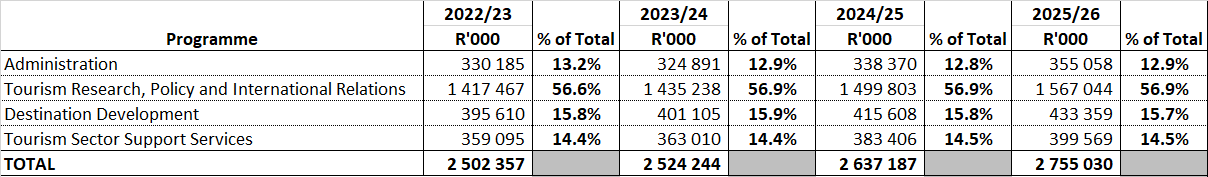 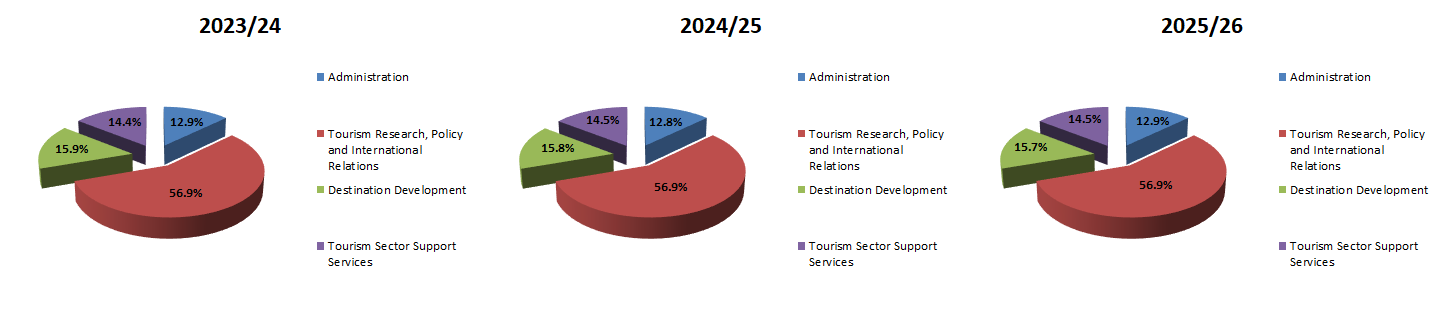 Department of Tourism Annual Performance Plan for the 2023/24 Financial Year
50
Departmental MTEF Baseline (Economic Classification)
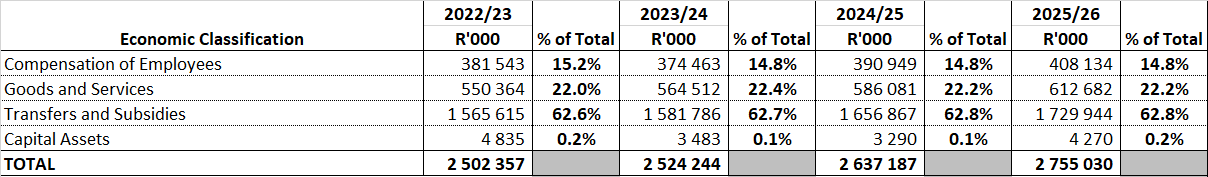 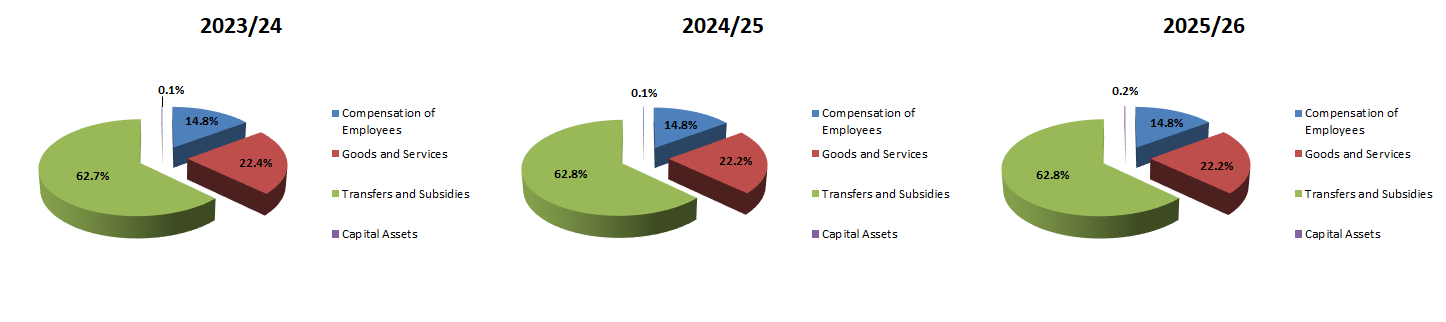 Department of Tourism Annual Performance Plan for the 2023/24 Financial Year
51
MTEF Baseline - Programme 1: Administration (Per Sub-Programme)
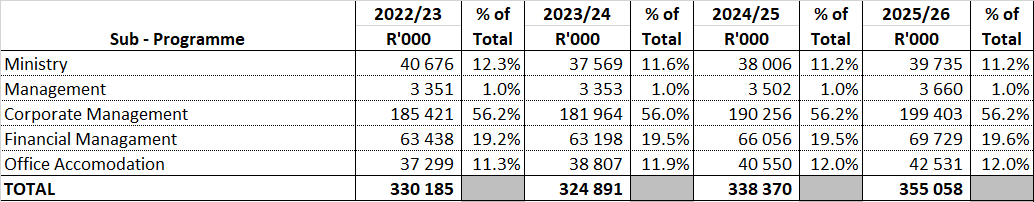 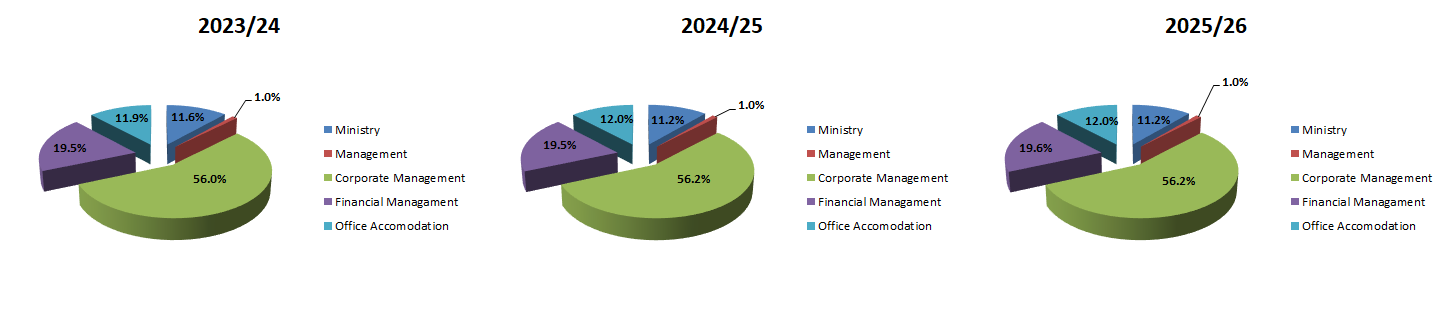 Department of Tourism Annual Performance Plan for the 2023/24 Financial Year
52
MTEF Baseline - Programme 1:  Administration (Economic Classification)
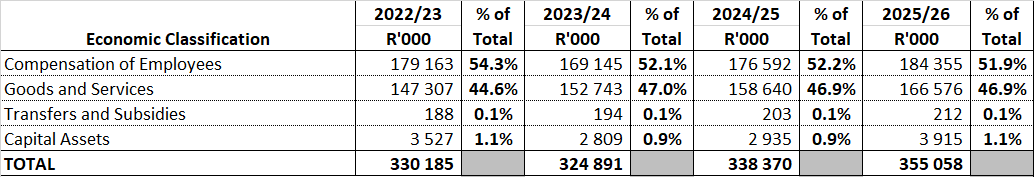 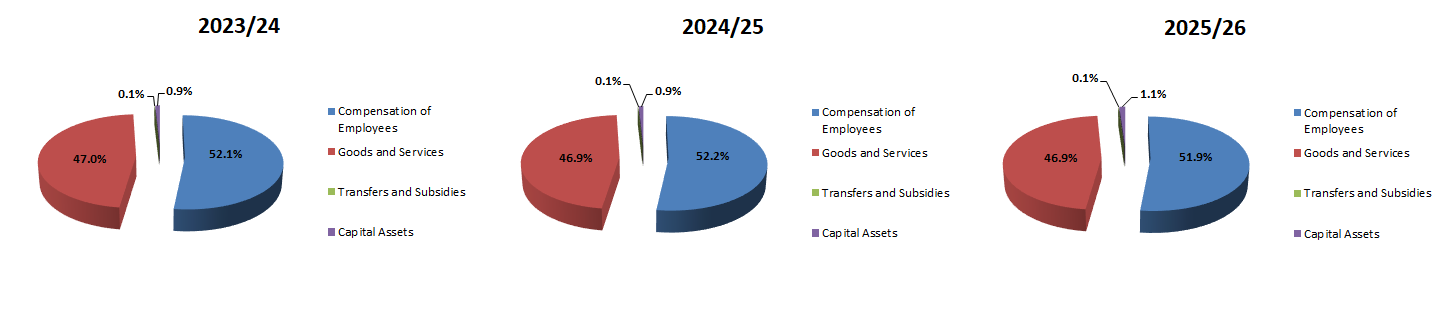 Department of Tourism Annual Performance Plan for the 2023/24 Financial Year
53
MTEF Baseline - Programme 2:  Tourism Research, Policy and International Relations (Per Sub-Programme)
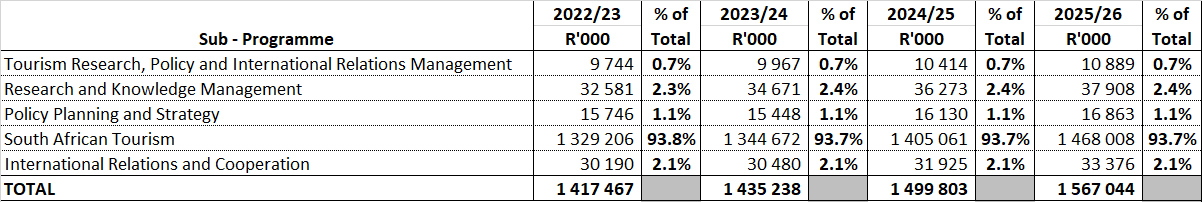 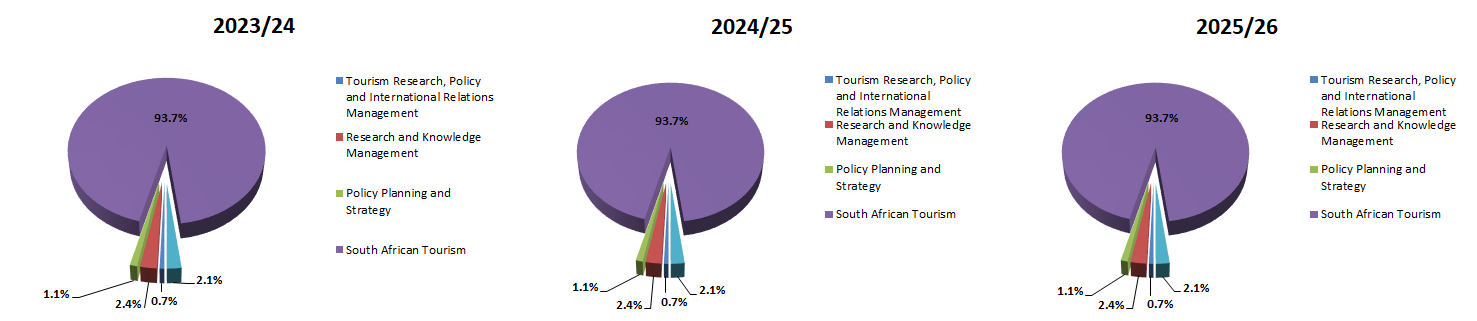 Department of Tourism Annual Performance Plan for the 2023/24 Financial Year
54
MTEF Baseline - Programme 2: Tourism Research, Policy and International Relations (Economic Classification)
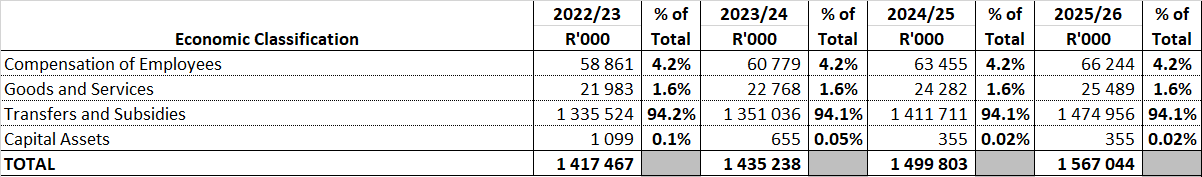 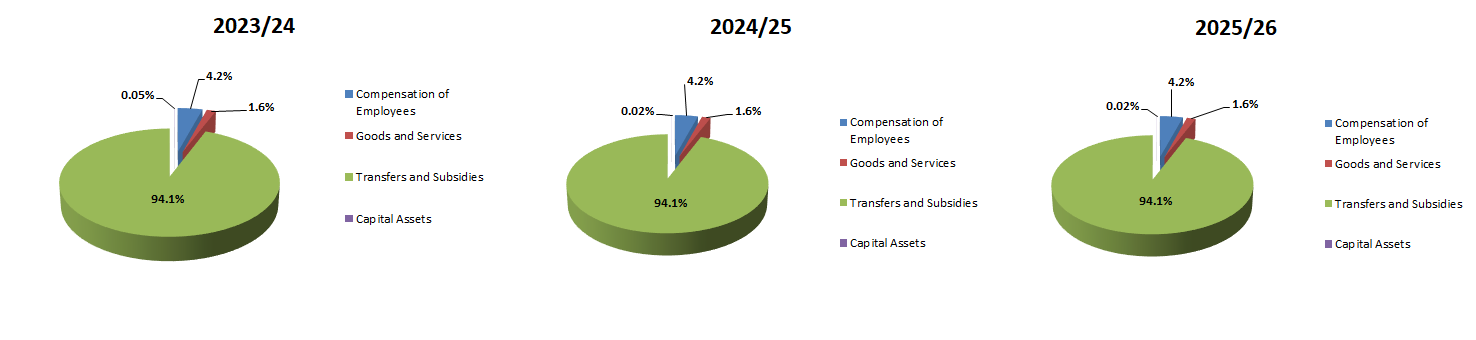 Department of Tourism Annual Performance Plan for the 2023/24 Financial Year
55
MTEF Baseline - Programme 3: Destination Development (Per Sub-Programme)
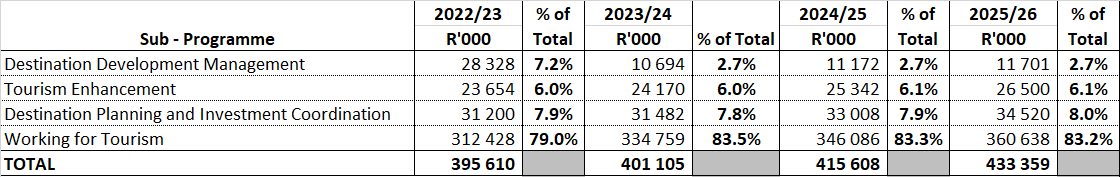 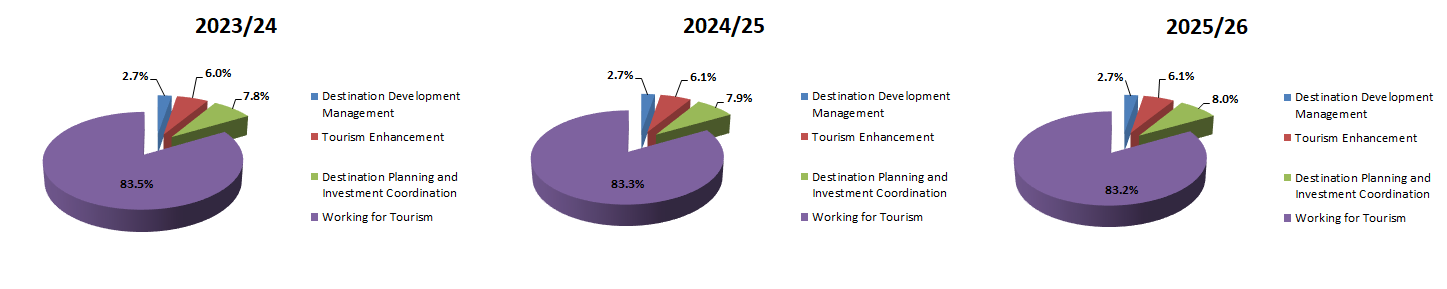 Department of Tourism Annual Performance Plan for the 2023/24 Financial Year
56
MTEF Baseline - Programme 3: Destination Development (Economic Classification)
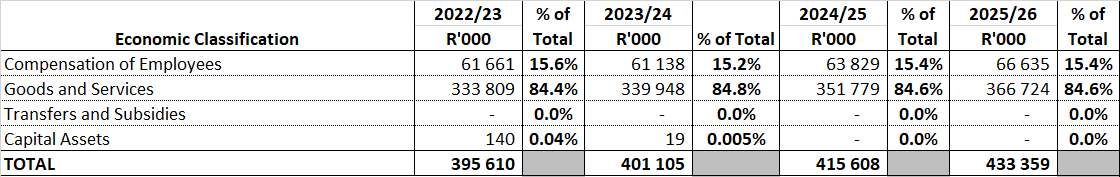 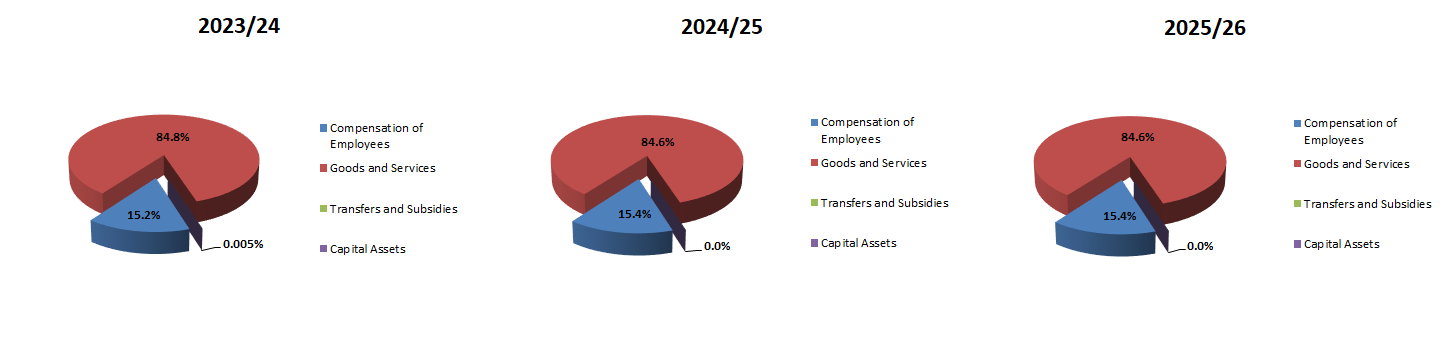 Department of Tourism Annual Performance Plan for the 2023/24 Financial Year
57
MTEF Baseline - Programme 4:  Tourism Sector Support Services (Per Sub-Programme)
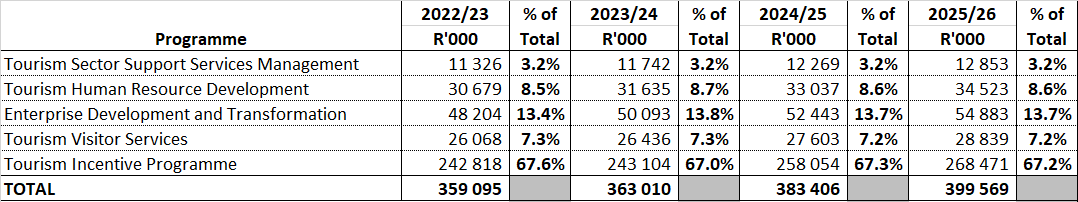 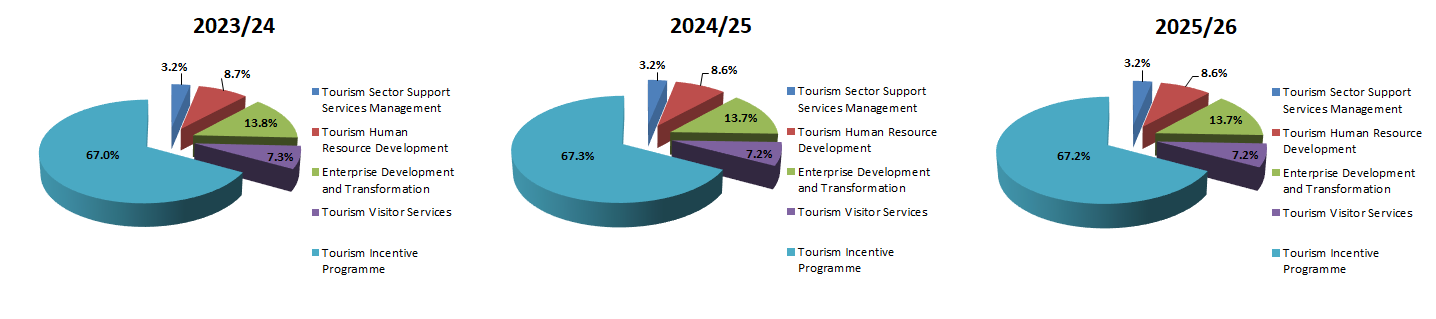 Department of Tourism Annual Performance Plan for the 2023/24 Financial Year
58
MTEF Baseline - Programme 4:  Tourism Sector Support Services (Economic Classification)
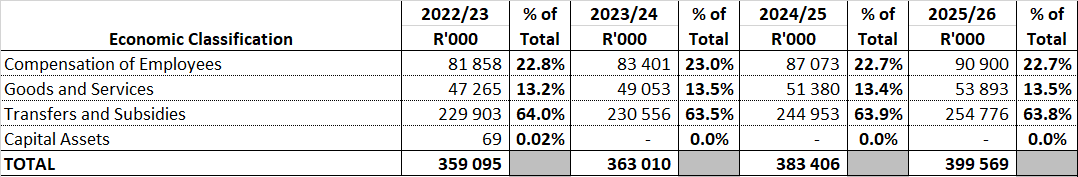 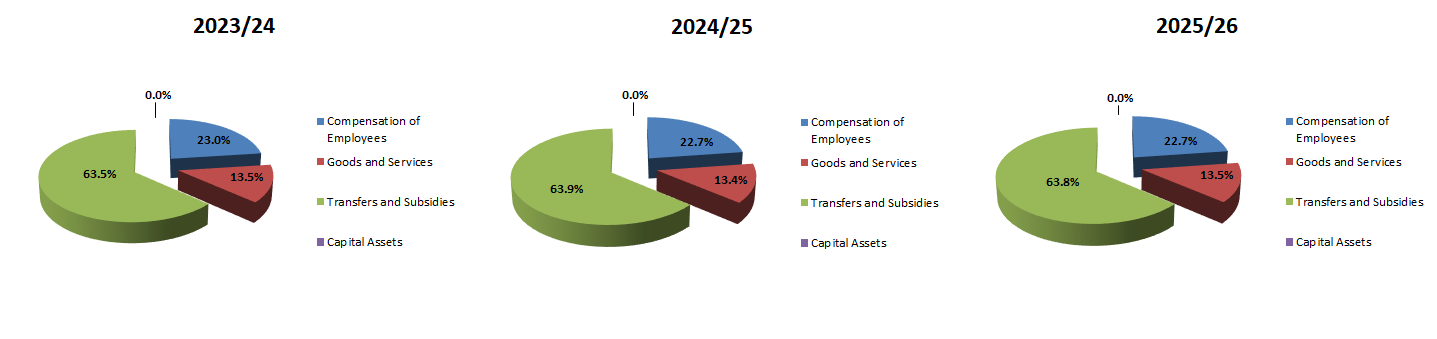 Department of Tourism Annual Performance Plan for the 2023/24 Financial Year
59
8. List of Acronyms and Abbreviations
Department of Tourism Annual Performance Plan for the 2023/24 Financial Year
60
8. List of Acronyms and Abbreviations
Department of Tourism Annual Performance Plan for the 2023/24 Financial Year
61
Thank You
Department of Tourism Annual Performance Plan for the 2023/24 Financial Year
62